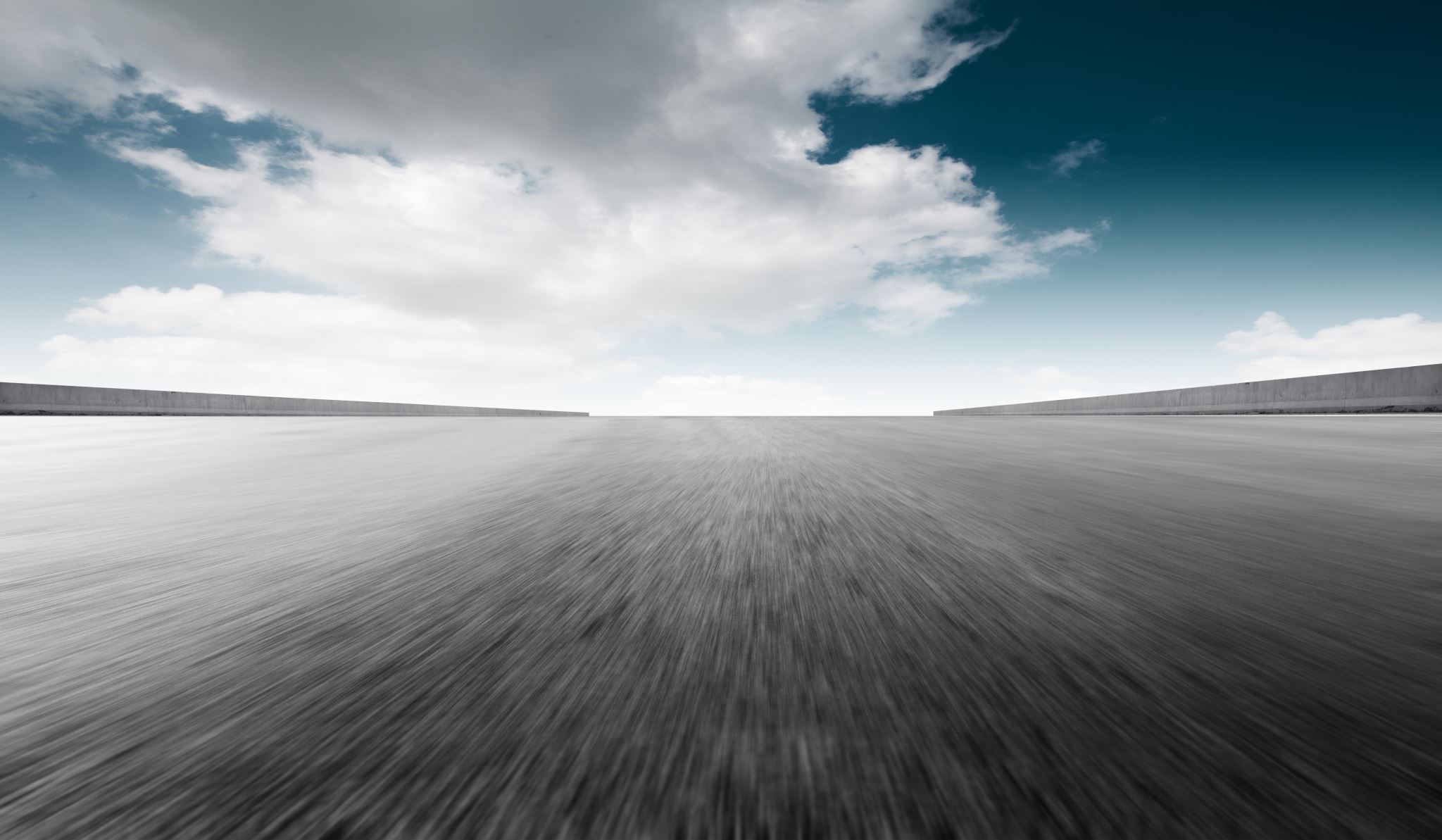 GRADE 9STARS AND SIGNS
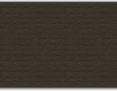 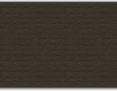 STUDENT’S BOOK pg.48
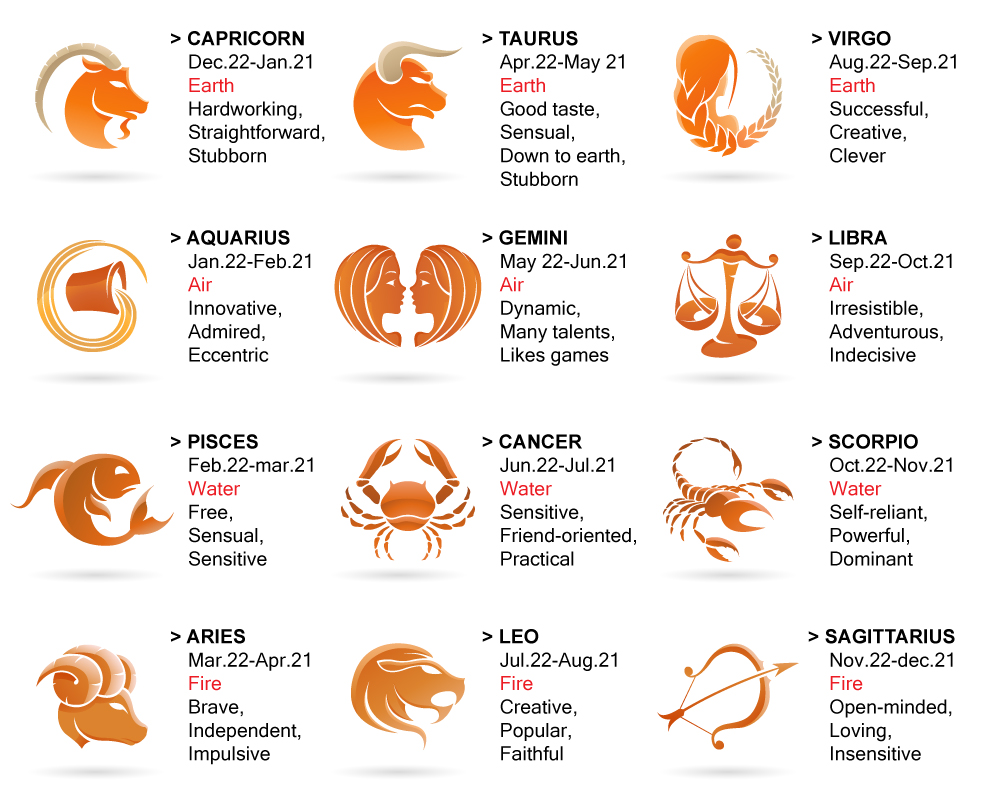 ANSWER THE QUESTIONS
1.What can you see in the picture?
What is your horoscope sign?
Do you believe in astrology?
Do you think that your character depends on your horoscope?
STUBBORN – not changing your decisions or opinion
SOCIABLE – friendly
SINCERE – showing what you think; honest
PATIENT – who can wait
RELIABLE – that can be trusted
SELFISH – not helping other people
SENSITIVE – easily hurt
TRAIT – personal quality
POLITE – behaving in a way that is socially correct
PLEASANT – enjoyable, friendly or easy to like
DESCRIBING PEOPLE’S CHARACTER
Each one of these adjectives has its negative form which is made by adding a proper prefix – un,  -in, or –im.
VOCABULARY
POSITIVE                               NEGATIVE 
ACTIVE                                       INACTIVE
CORRECT                                  INCORRECT
DIRECT                                      INDIRECT
FRIENDLY                                UNFRIENDLY
IMPORTANT                            UNIMPORTANT
KIND                                          UNKIND
PATIENT                                   IMPATIENT
PLEASANT                                UNPLEASANT
POLITE                                      IMPOLITE
RELIABLE                                UNRELIABLE
SENSITIVE                               INSENSITIVE
USUAL                                        UNUSUAL
WRITE THE OPPOSITES
EXAMPLES
1. She is very sensitive. She often cries when something bad happens.
2.  He is very impatient. He can’t wait for more than two minutes.
3.Your answer is incorrect. Try once more.
4. People who have many friends are sociable.
5. Don’t use bad words. It’s very impolite.
6. You can always count on my sister. She is the most reliable person in the world.
HOMEWORK
STUDENT’S BOOK pg. 49
READING COMPREHENSION – Look at the text and circle the correct answer
VOCABULARY exercise 2 – Complete the sentences with words from exercise 1